Муниципальное бюджетное общеобразовательное учреждение
«Основная общеобразовательная школа им. А-Р.З. Зайнутдинова с.Валерик»
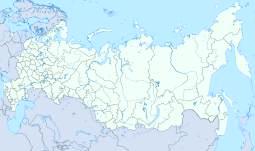 Проект по окружающему мируна тему «Города России»
Автор- ученица 2 кл.  Ахаева Аминат 
Руководитель:  Асхабова Л.А.
Москва - это столица Российской Федерации и город федерального значения, так же Москва является центром Московской области, но в ее состав не в ходит. По населению это самый крупнейший город России, население Москвы составляет 12 506 468 человек. Так же Москва самый населенный из городов в Европе и входит в первую десятку городов мира по численности населения. В Москве находятся органы государственной власти РФ.
Находится город на одноименной Москве-реке в центре Восточно-Европейской равнины. Граничит Москва с Калужской областью.                Этот город привлекает туристов, здесь находятся такие достопримечательност­и как, Красная площадь, Московский Кремль,
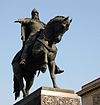 Москва была основана в 1147 году князем Юрием Долгоруким.
Герб и флаг Москвы представляют собой тёмно-красные геральдический щит и прямоугольное полотнище с изображением всадника — Святого Георгия Победоносца, поражающего чёрного Змия.
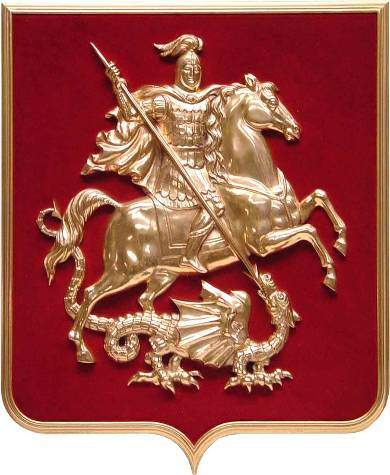 Московский Кремль.
Первоначально Кремль служил укреплением общей протяжённостью около 850 м, крепостью, окруженной рвом.
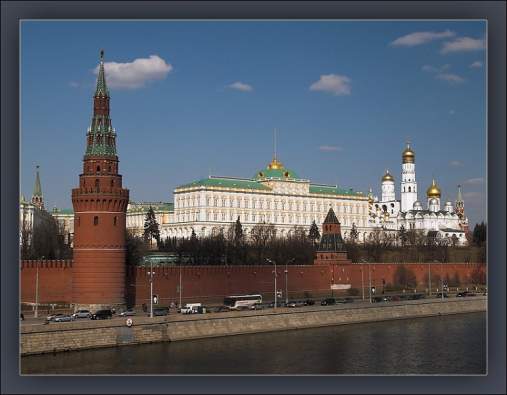 Московский Кремль сегодня — это официальная резиденция нашего Президента.
Красная площадь.
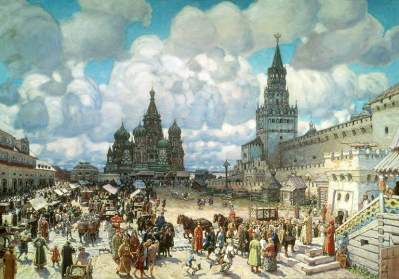 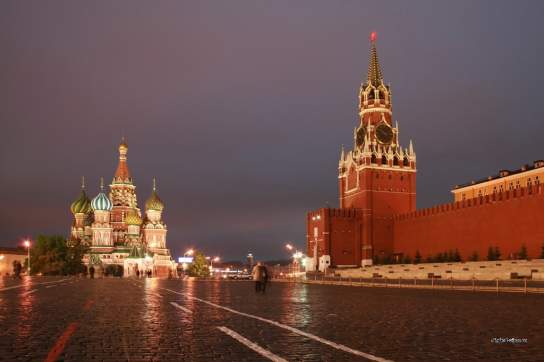 350-градусная панорама Красной площади.
20 башен Кремля.
Спасская башня.
Это одна из 20 башен Московского Кремля, выходящая на Красную площадь. В башне расположены главные ворота Кремля — Спасские, в шатре башни установлены знаменитые часы — куранты.
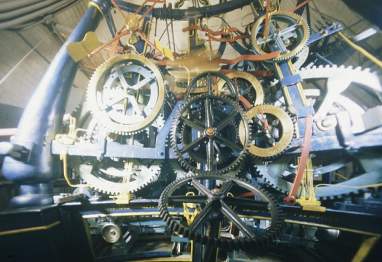 Часовой механизм курантов.
Соборная площадь Московского Кремля.
Успенский собор.
Архангельский собор.
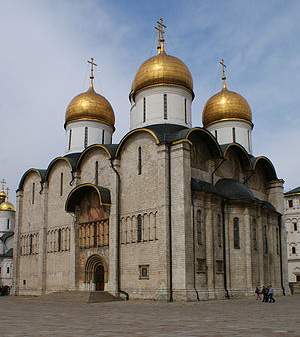 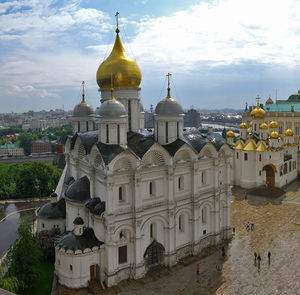 Царь-колокол.
Царь-пушка.
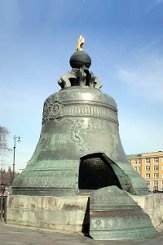 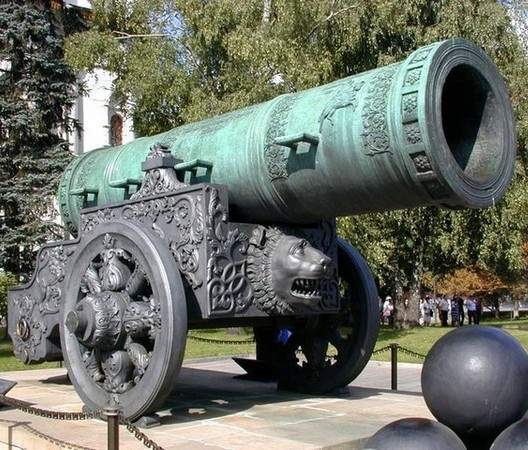 Государственный исторический музей.
Храм Василия Блаженного.
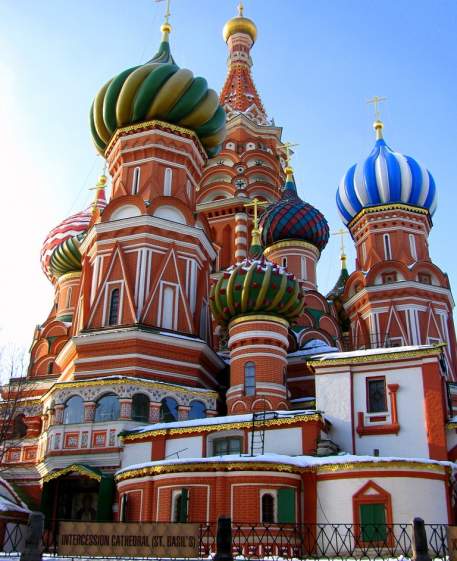 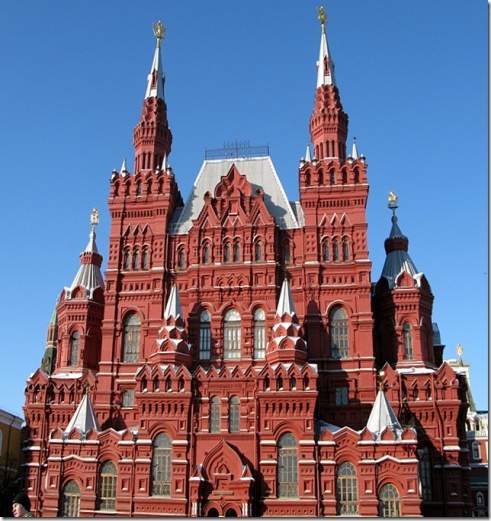 Третьяковская галерея.
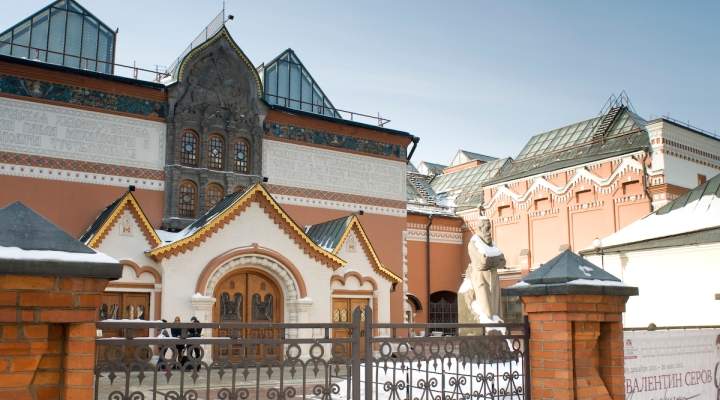 Останкинская башня.
Большой театр.
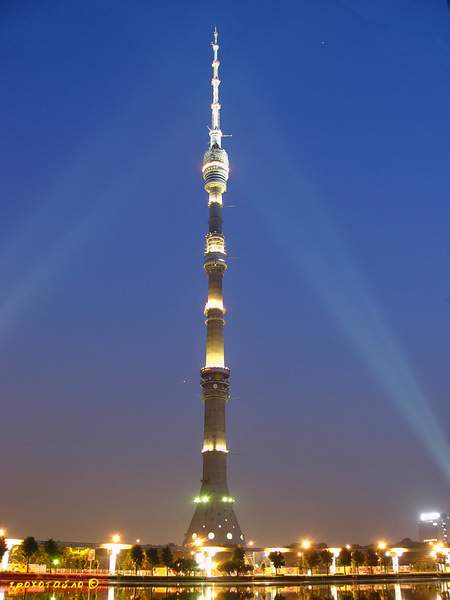 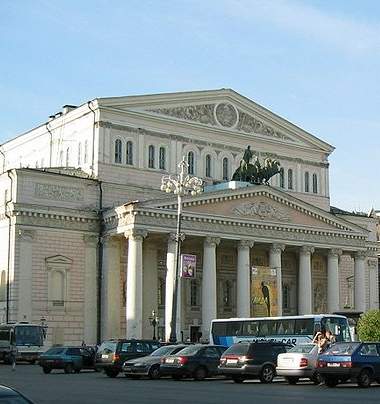 М
О
С
К
В
А
Главная песня страны 
Как называется наша страна
Наука, которая изучает прошлое
Что ведут ученые-археологи для изучения прошлого 
Великая русская река 
Трехцветный символ государства                                        (Гимн, Россия, История Раскопки, Волга, Флаг)
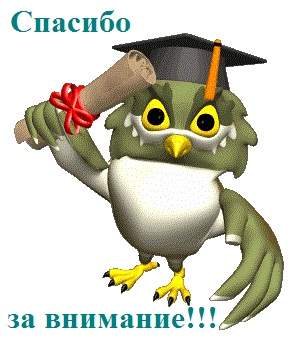 Спасибо за внимание!